17 Mar 2023
GEO 5/6690 Geodynamics
Last Time: Yield Strength Envelopes

Yield Strength Envelopes approximate maximum
  deviatoric stress difference supported by the
   lithosphere; assume a pressure-dependent brittle-field rheology 
   (friction coefficient, pore fluid pressure) plus ductile flow…
Flow Rheology depends on mineral-type (i.e. lithology),
   temperature, pressure, & volatile state (especially hydration!)
   Diffusion also depends on grain size, but dominates for very
   small (<50 mm) grain size or very low stress (asthenosphere)
Temperature can be estimated from seismic velocity plus
   mineral physics (often with large uncertainties)!
Read for Mon 20 Mar: T&S  §8.1-8.7
© A.R. Lowry 2023
Next Journal Article Reading:
For Wednesday Mar 22: Liu & Hasterok
(2016) Science, 353(6307), 1515-1519.
Integrative Dynamics: Weather Forecasting
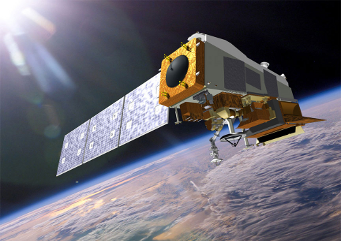 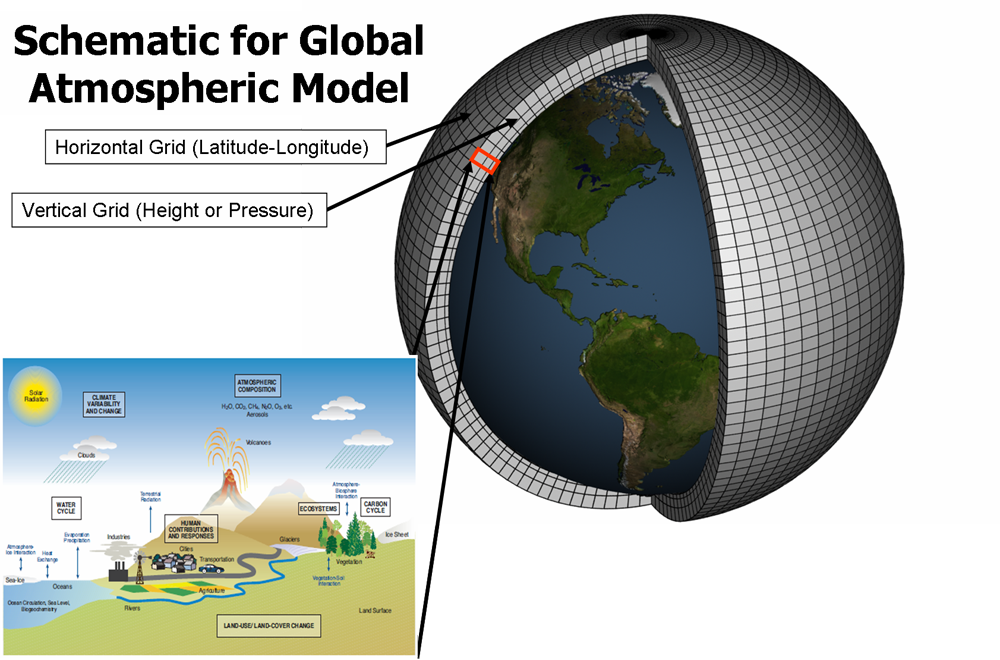 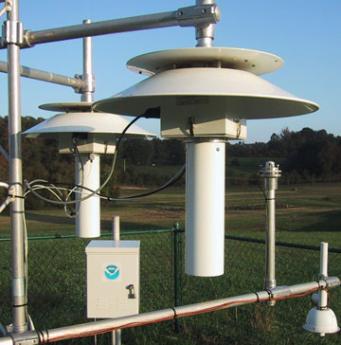 Temperature
Pressure
Water



Flow of Energy
& Matter
Seismological Forecasting?
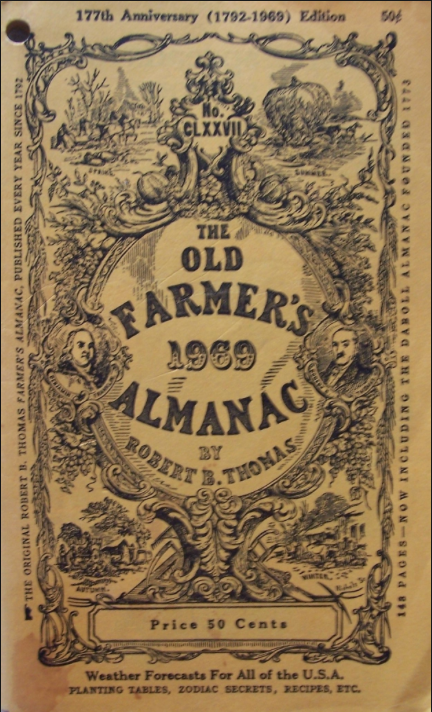 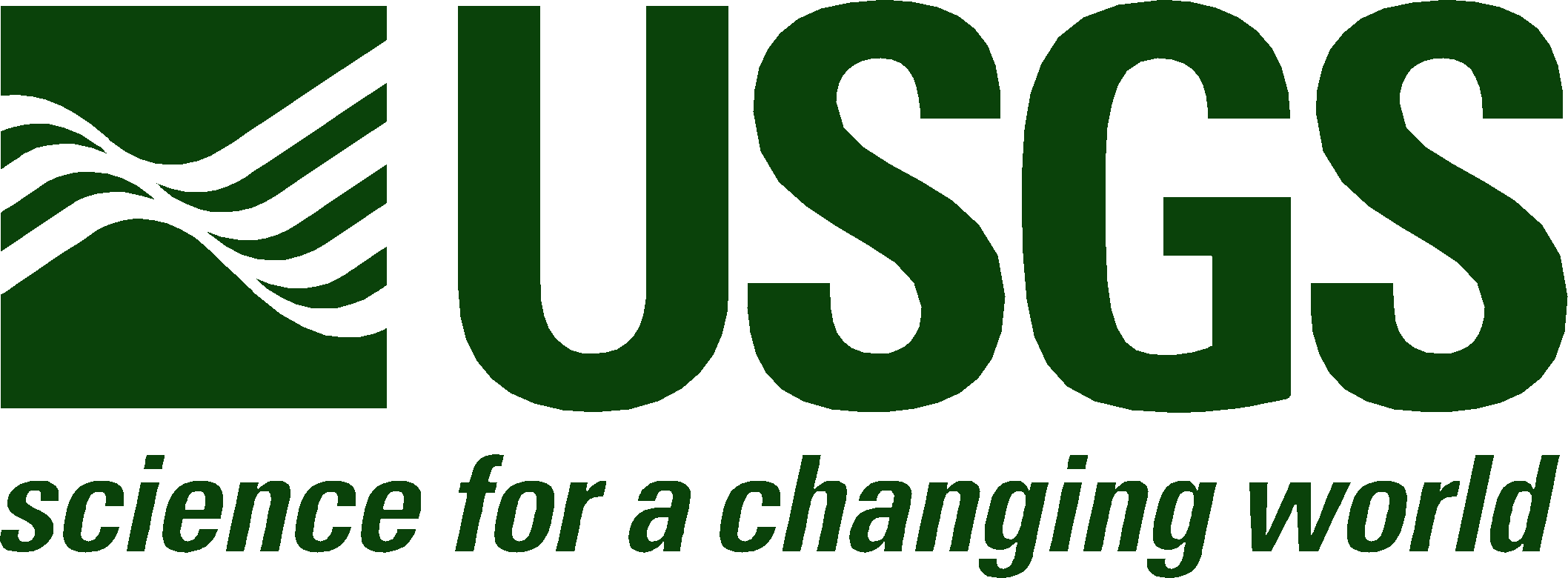 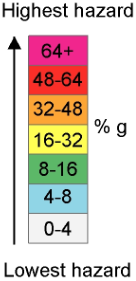 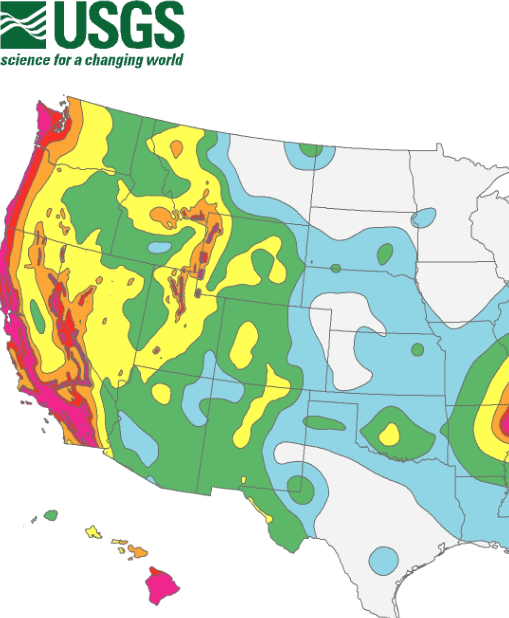 Seismological Forecasting?
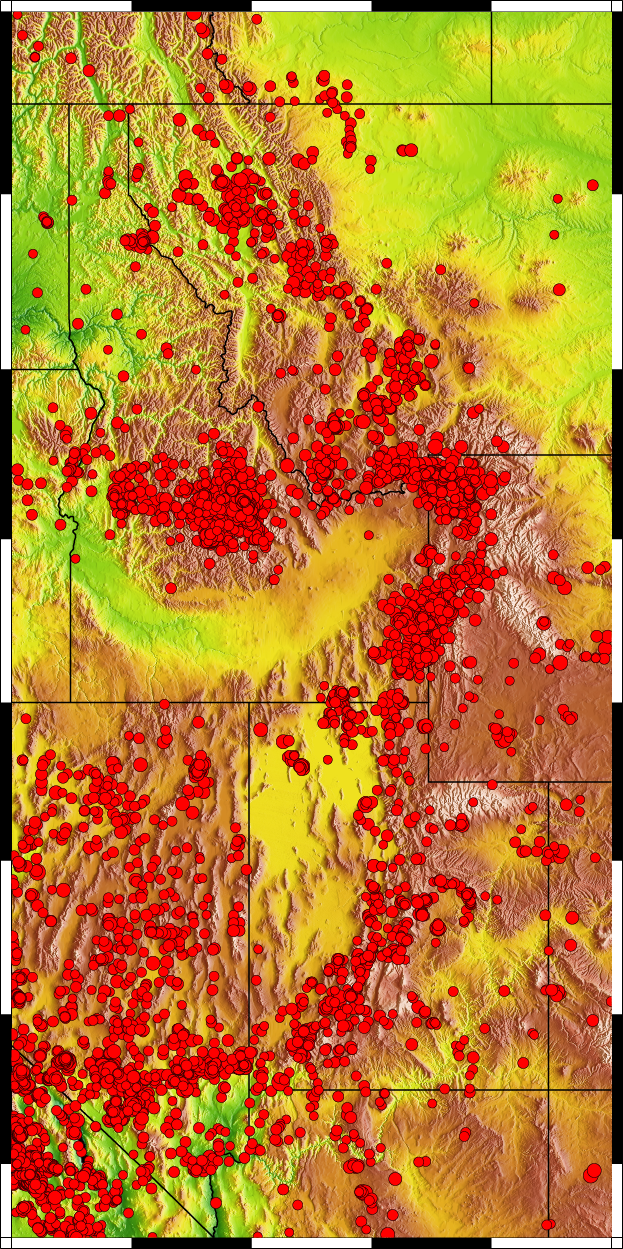 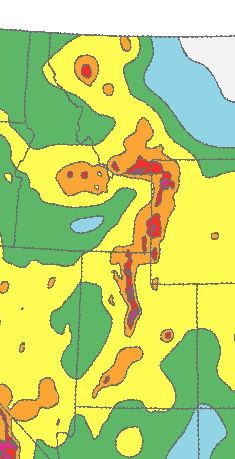 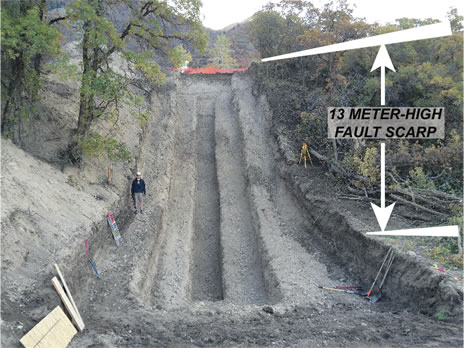 Using past earthquakes to
predict future hazard is
challenging because
earthquakes often recur
on timescales much longer
than the historical record!
Seismological Forecasting?
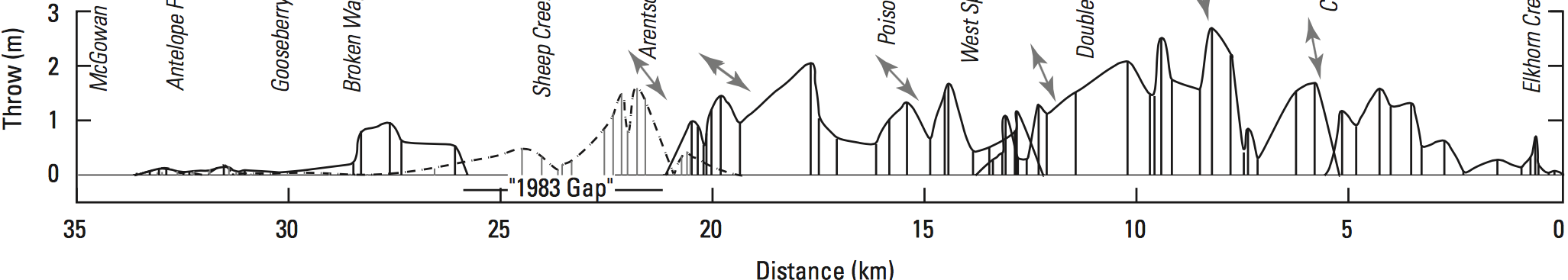 ?
?
?
Mw 6.9 Borah Peak earthquake
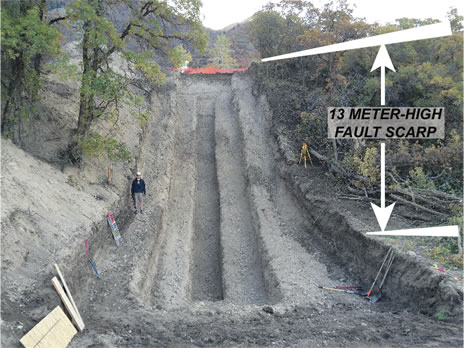 And paleoseismology may miss if fault slip is just one fault
in a much larger, complex event!
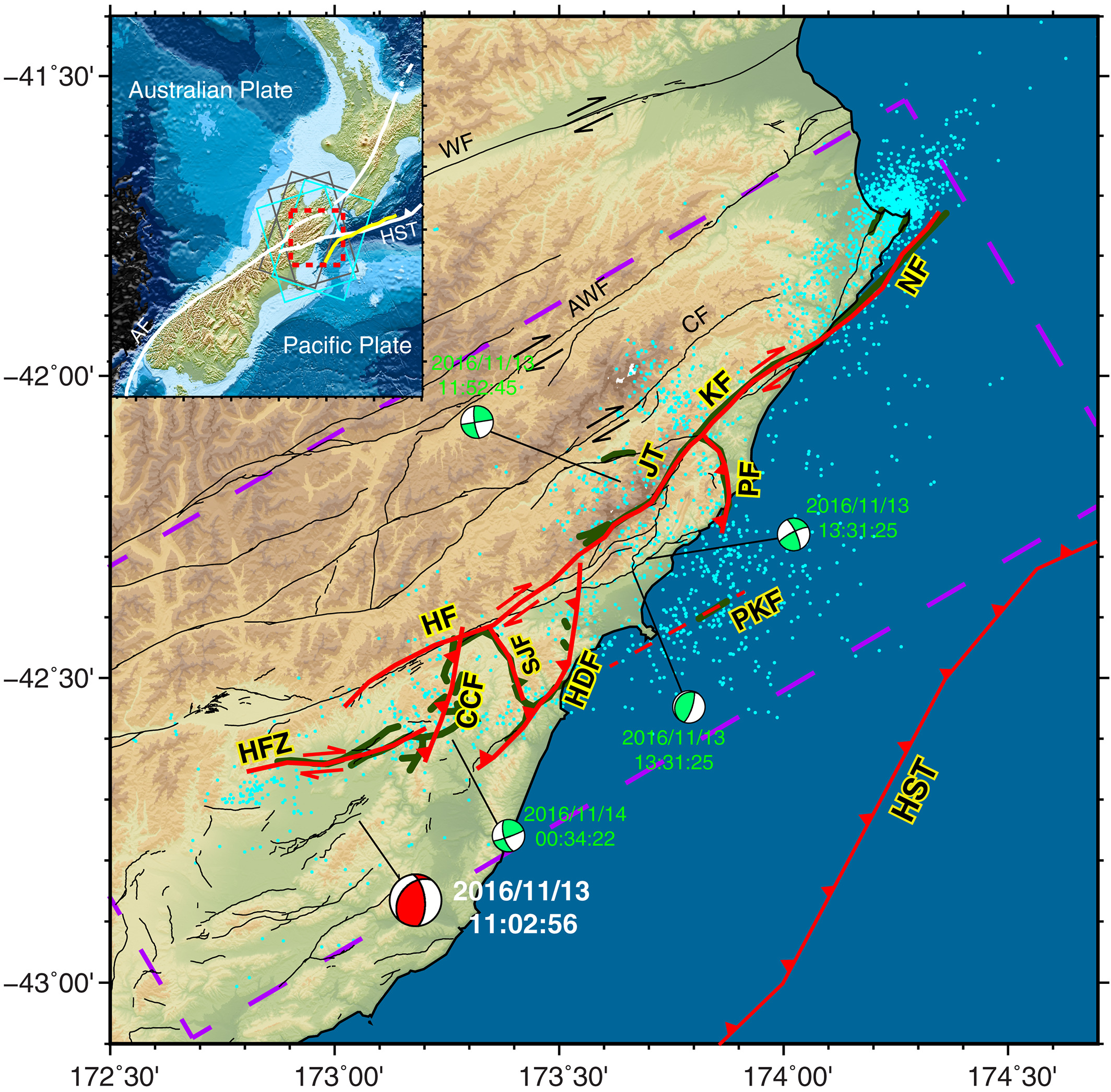 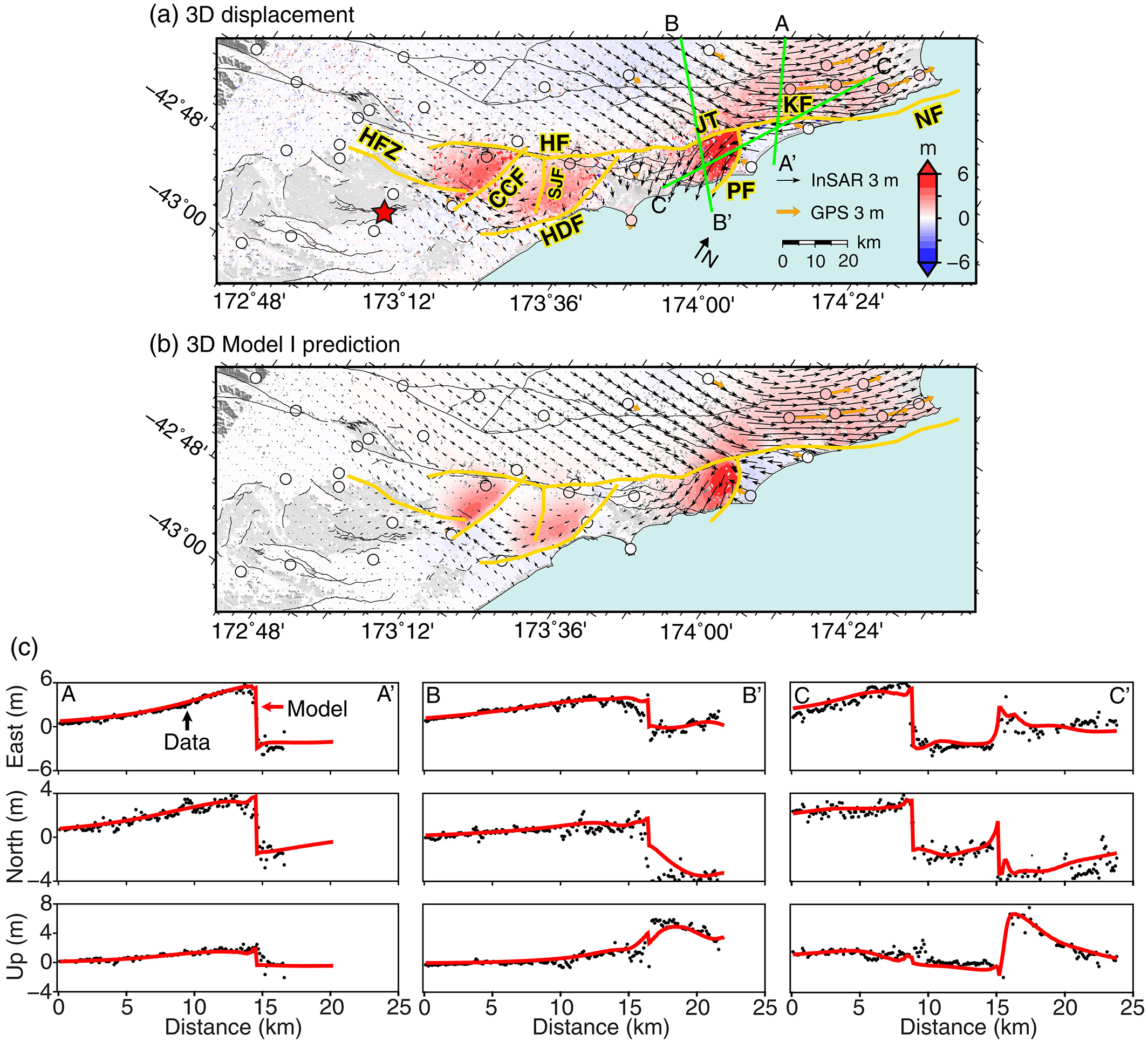 Seismological Forecasting?
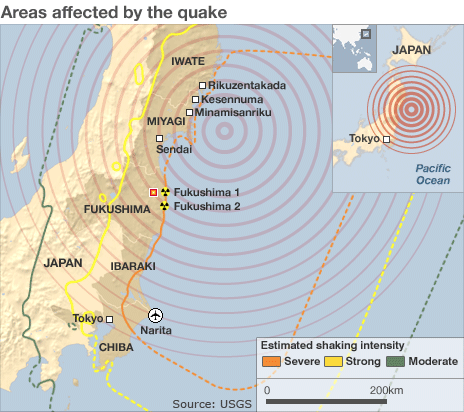 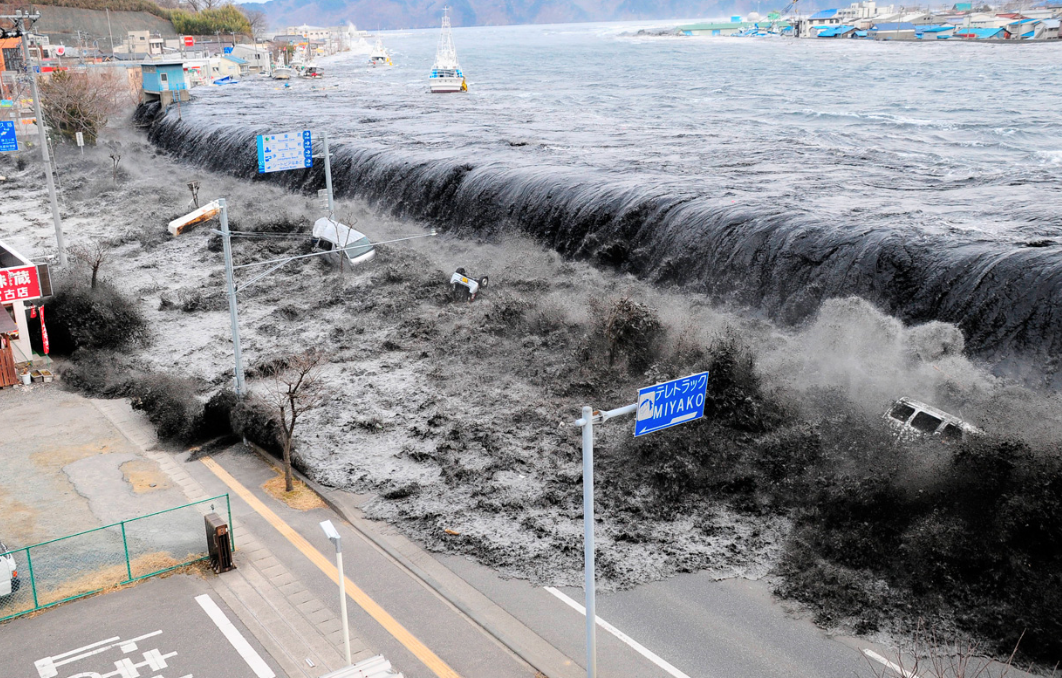 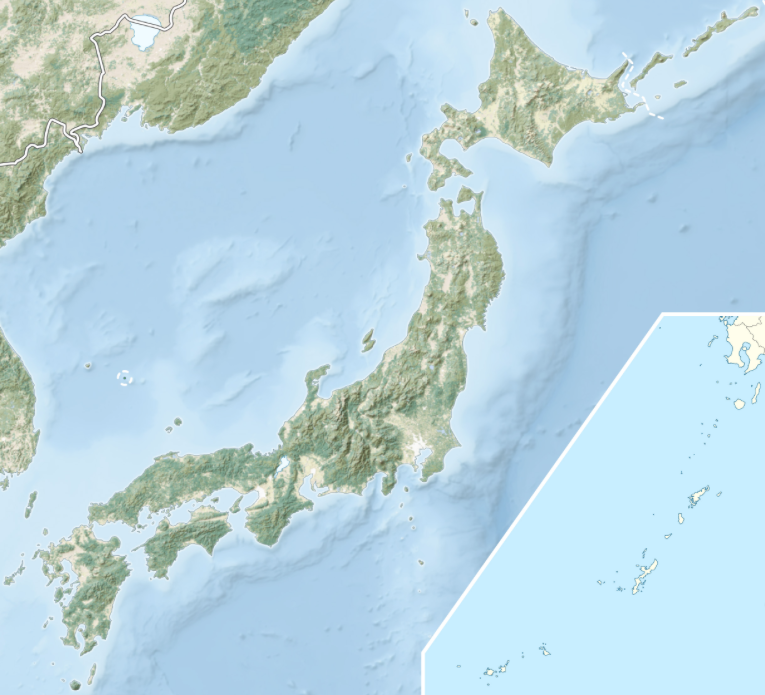 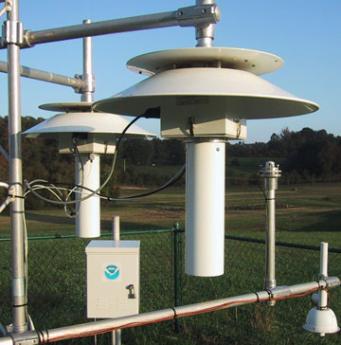 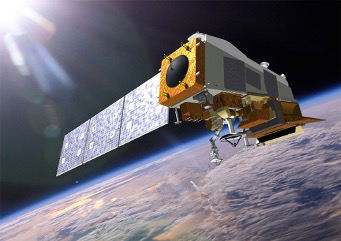 EarthScope
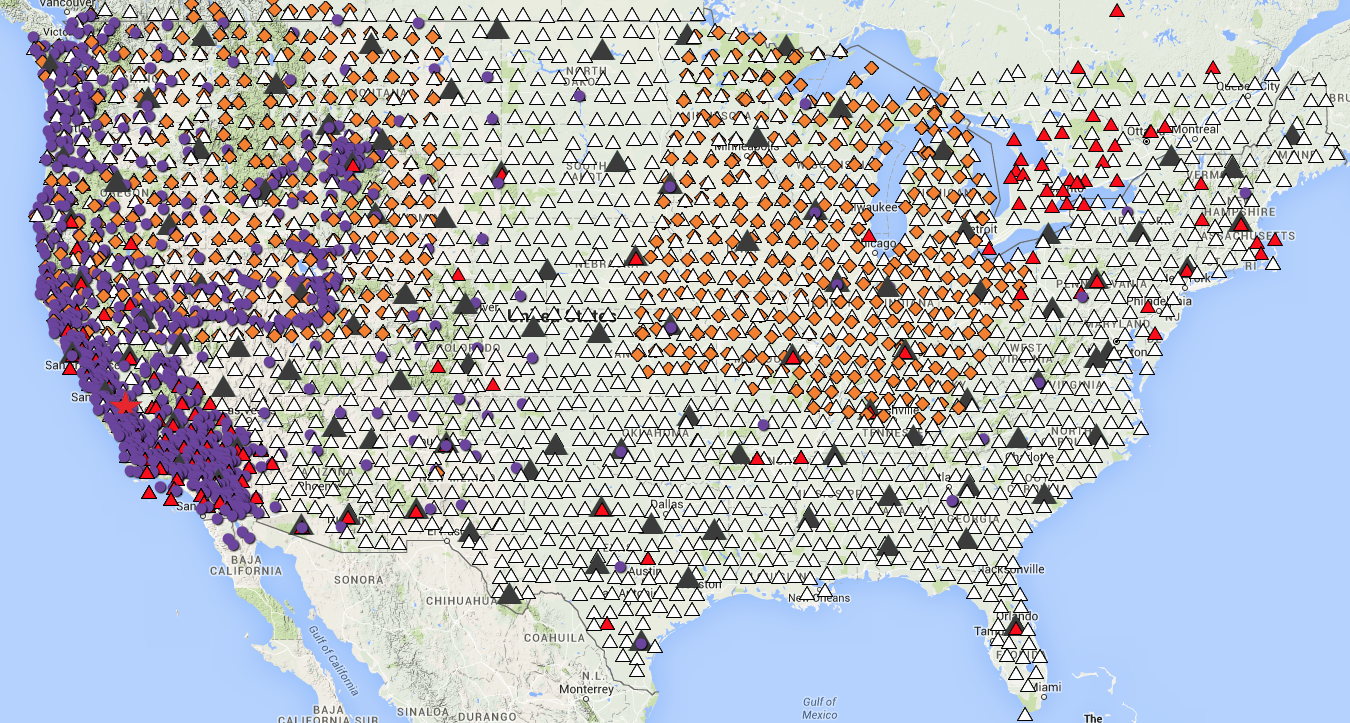 Electrical (MT)
Permanent GPS
Active TA Seismic
Past TA Seismic
Permanent Seismic
Hot?
Wet?
Cold?
Dry?
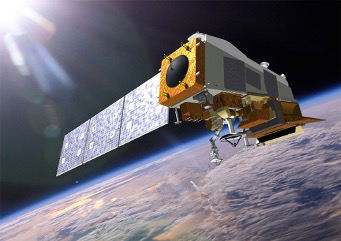 Slow
Fast
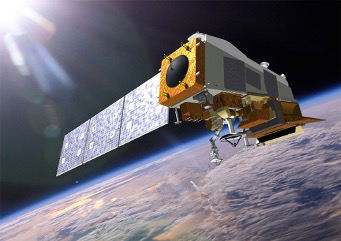 High
Low
!
These are
important
for the
dynamics…
!
!
[Speaker Notes: We can animate this so that Seismic velocity, electrical conductivity, mass density, etc are presented one at a time as you talk about them. Then add a slide after this restating that water and temp have similar outcomes.]
Seismological Forecasting?
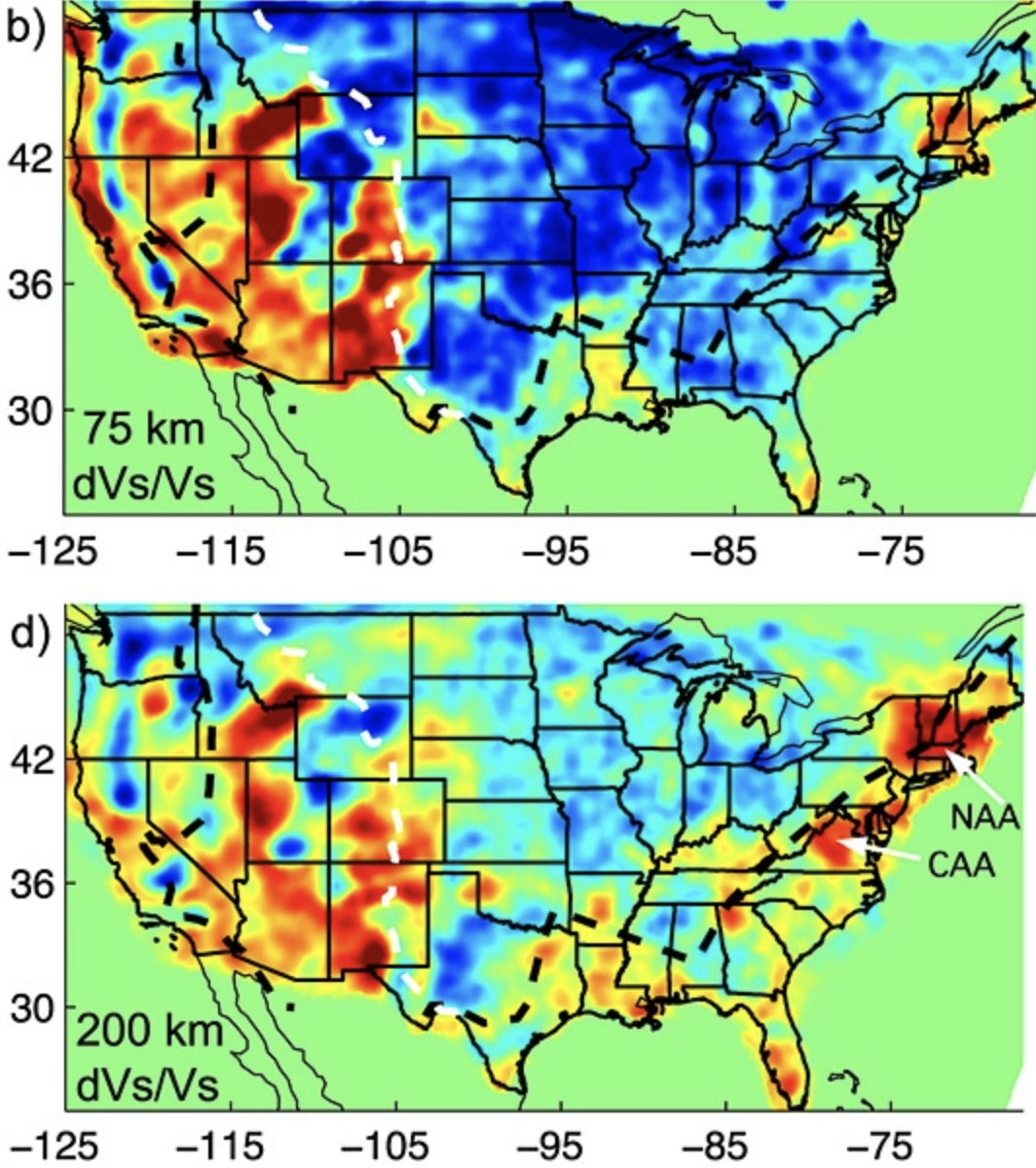 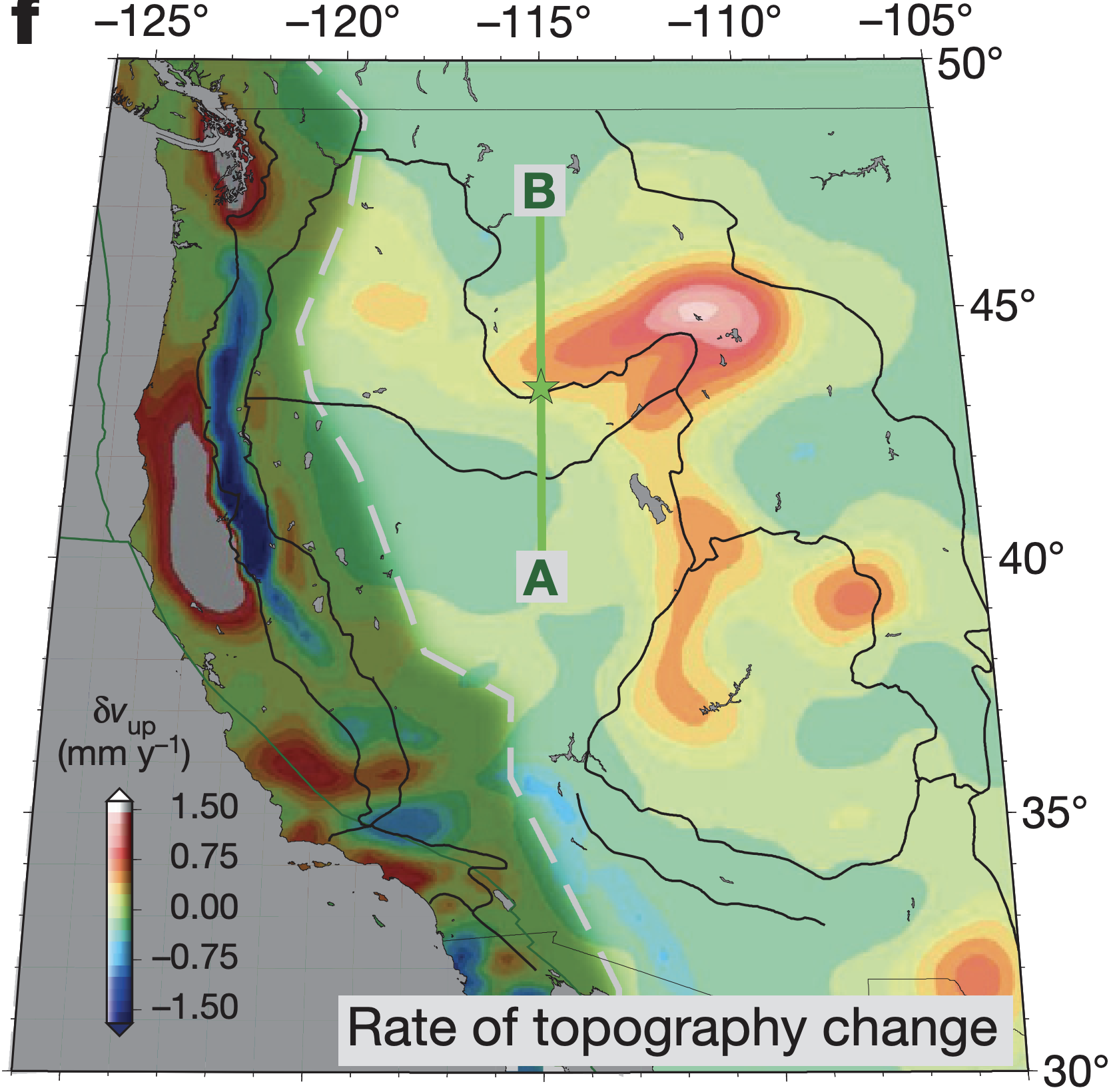 Temperature
(Flow Modeling)
r
T
Schmandt & Lin, GRL 2014
Mass
Density
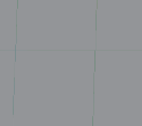 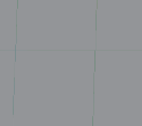 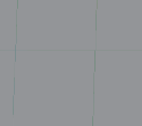 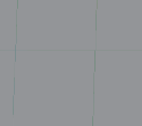 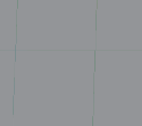 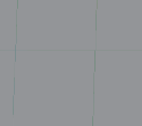 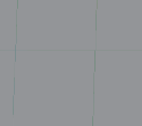 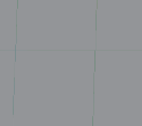 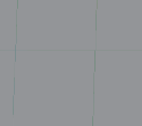 Becker et al., Nature 2015
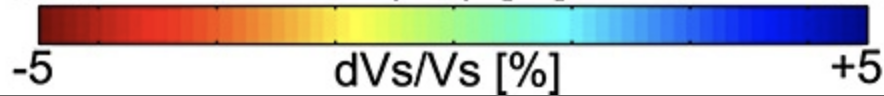 Rate-Change Vertical Stress
Seismic Velocity
Seismological Forecasting?
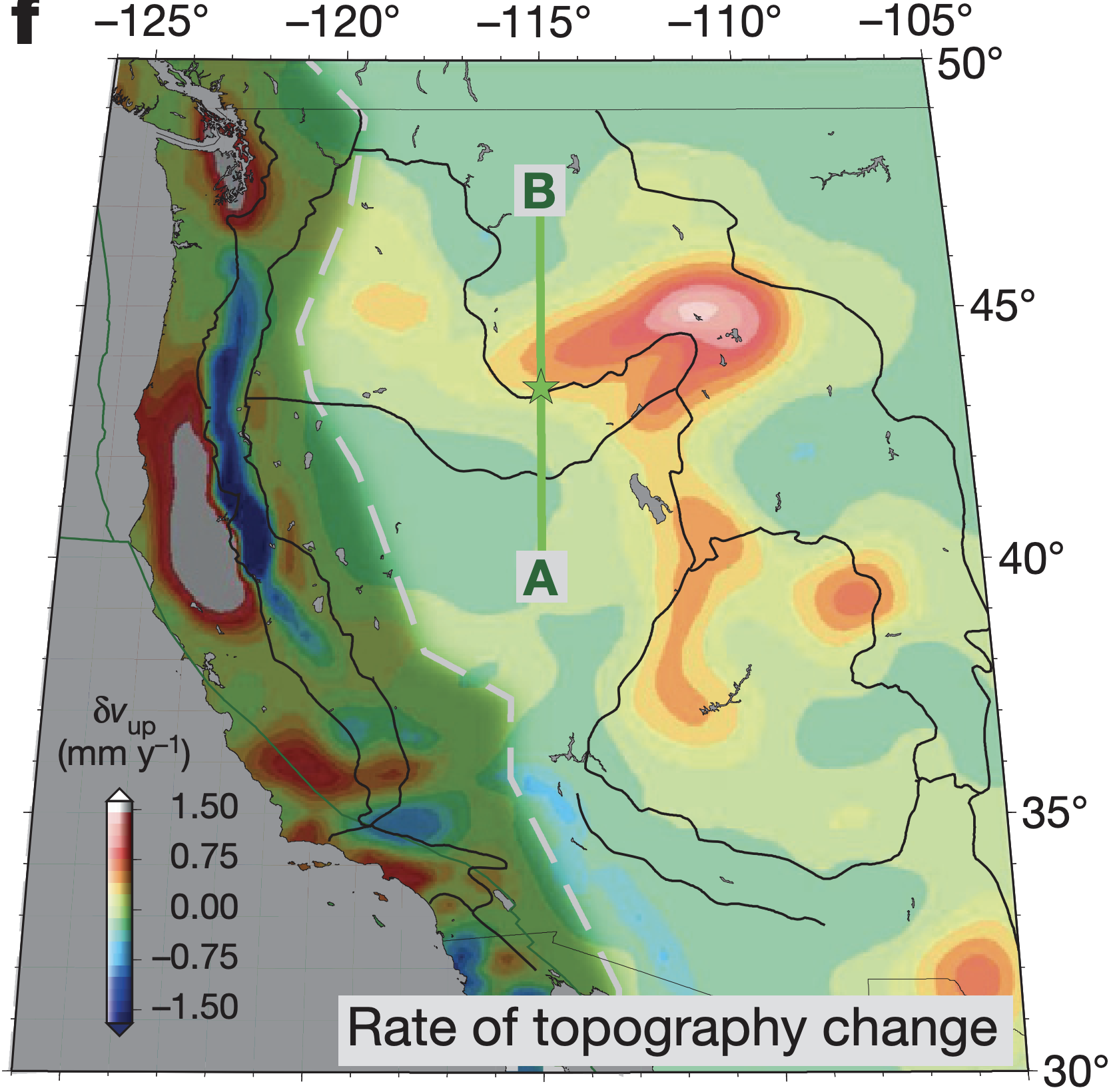 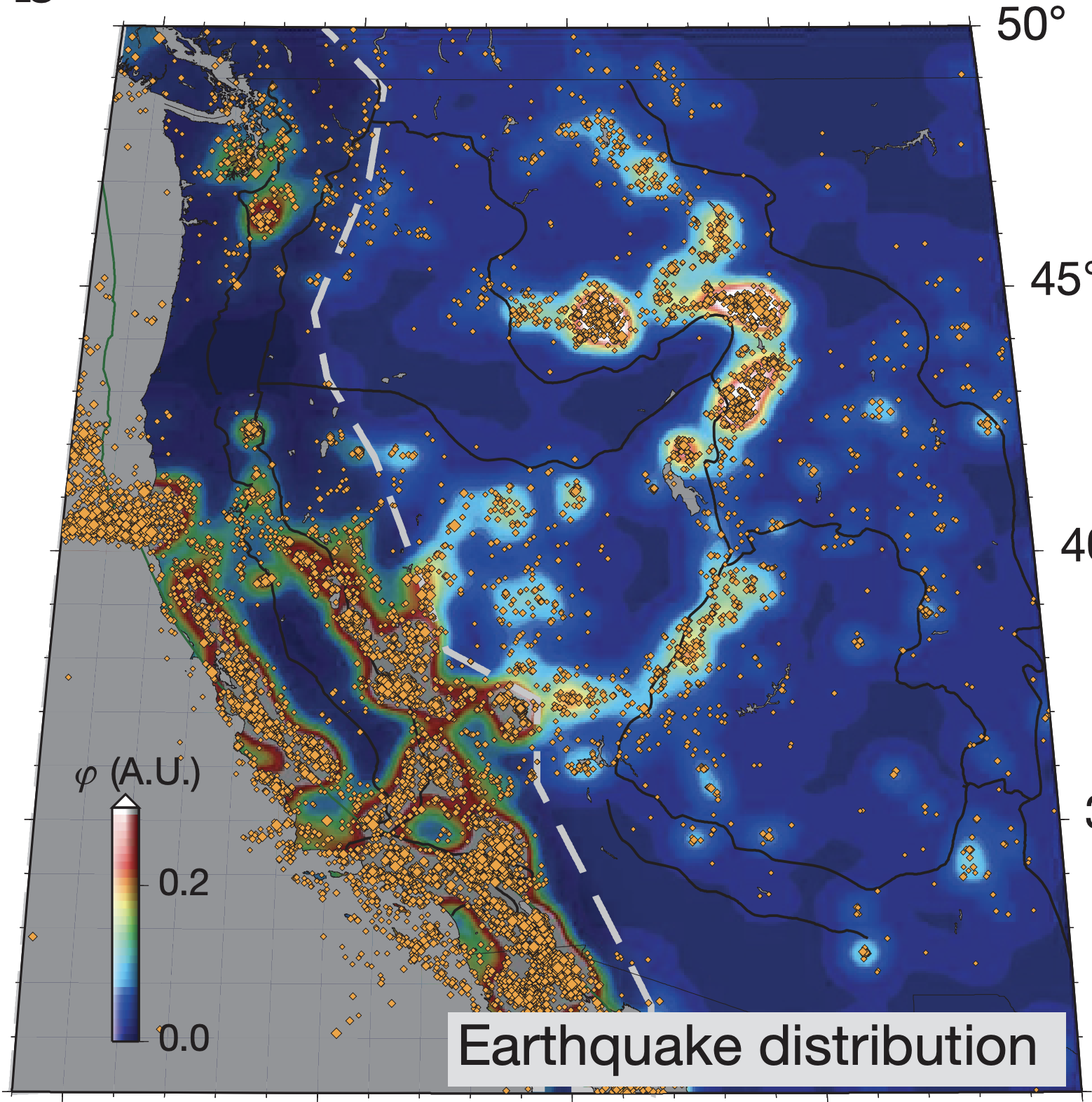 Becker et al., Nature 2015
Seismicity (M ≥ 3.5)
Rate-Change Vertical Stress
Seismological Forecasting?
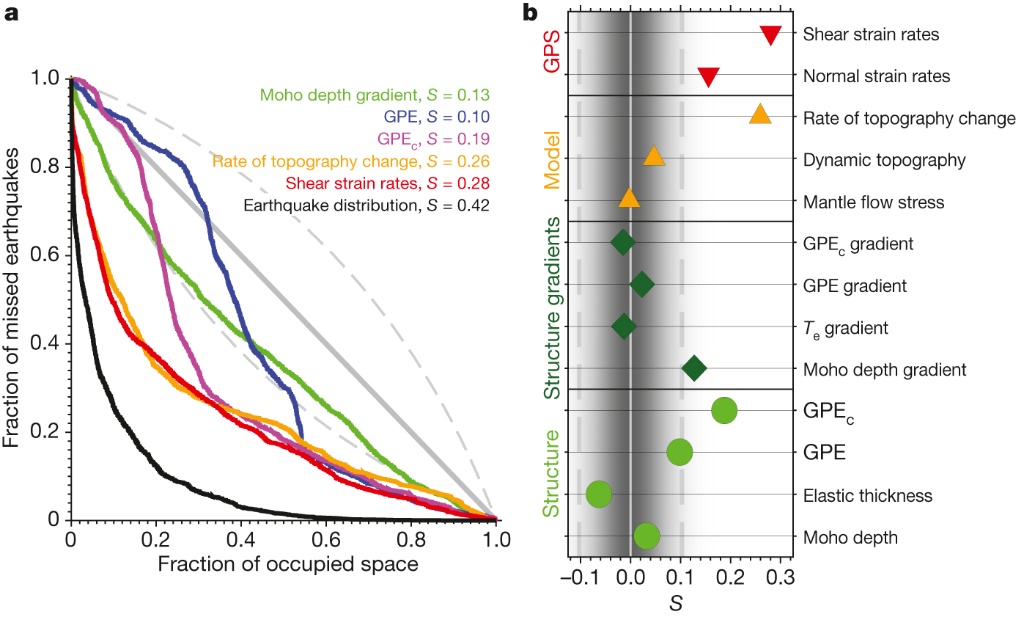 Seismological Forecasting?
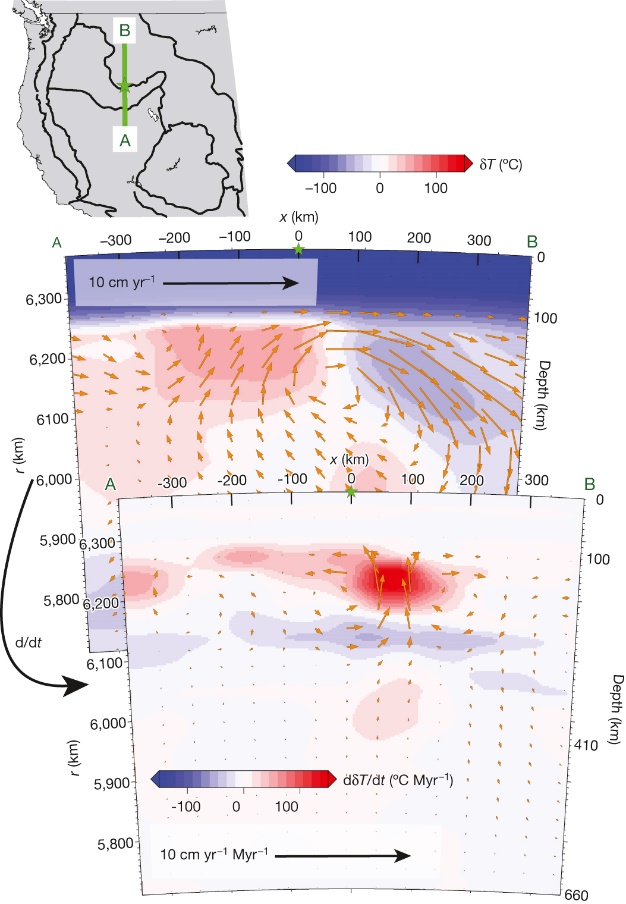 Becker et al., 
Nature 2015
MECHANISM:

• Buoyancy increases lithospheric 
   extensional stress

• Buoyancy change is greatest at
   the juxtaposition of 
   upwelling and downwelling flow!
Lithospheric Stress from a Sinking Blob…
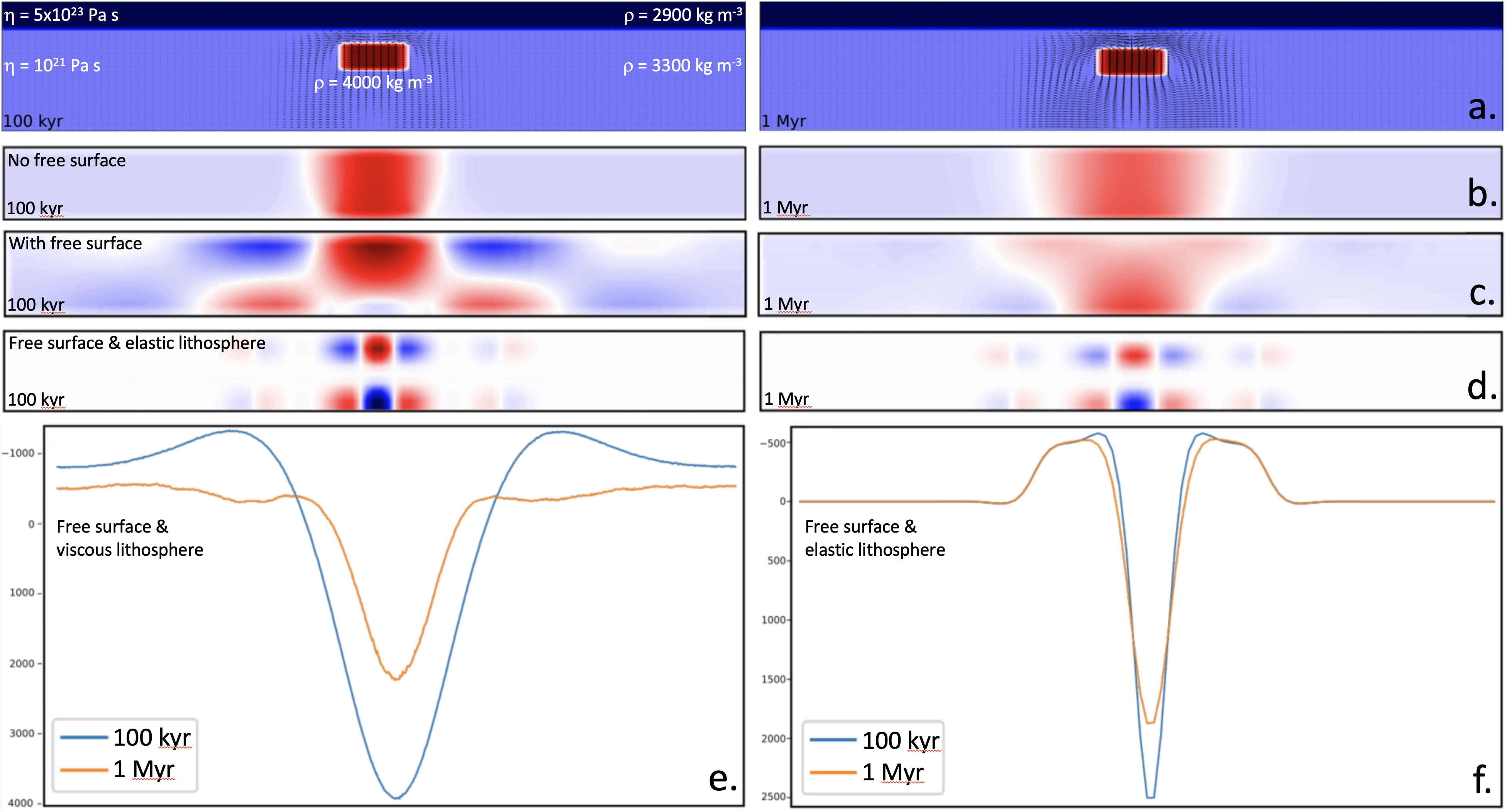 Viscous flow model
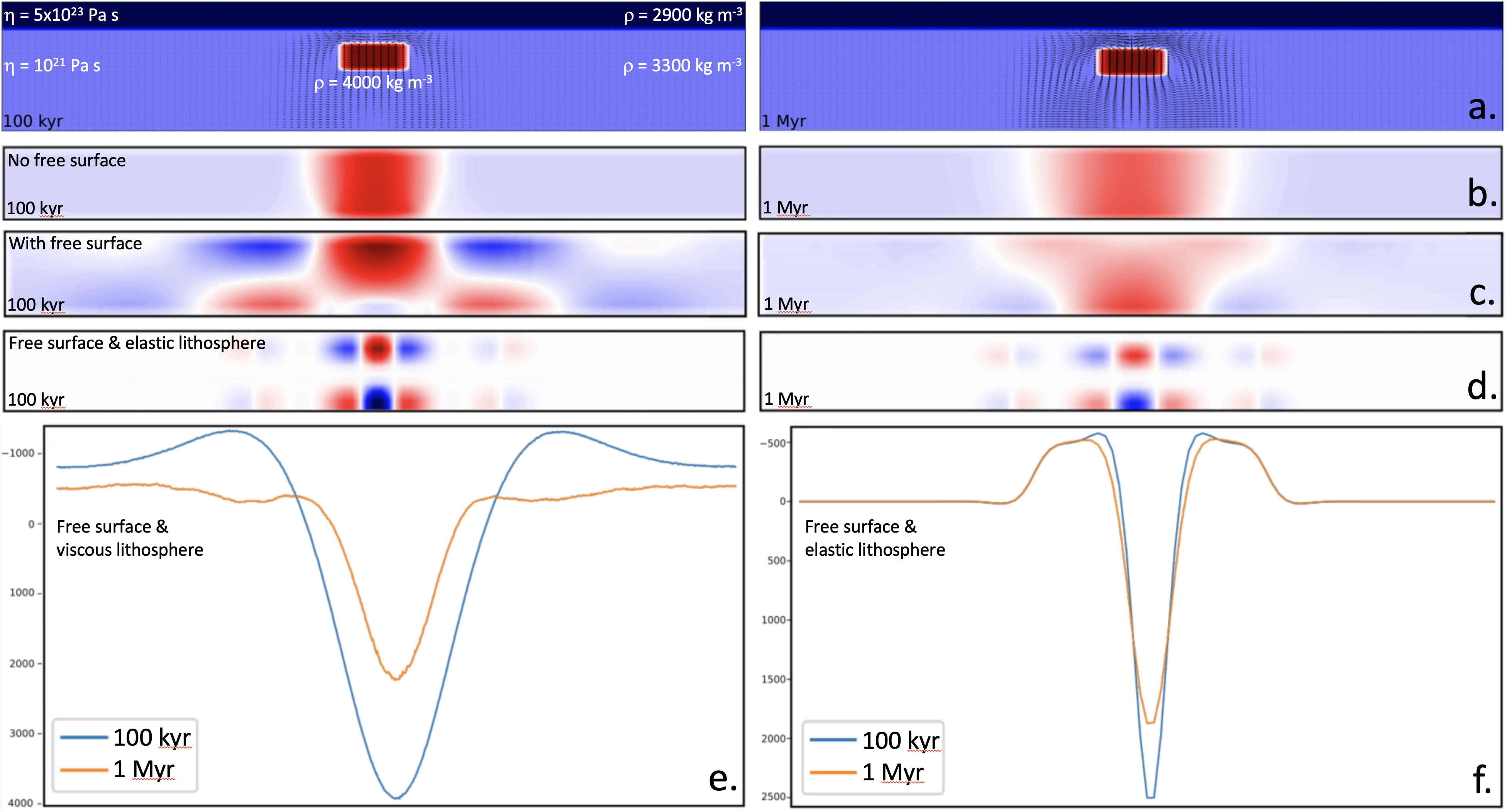 No free surface!
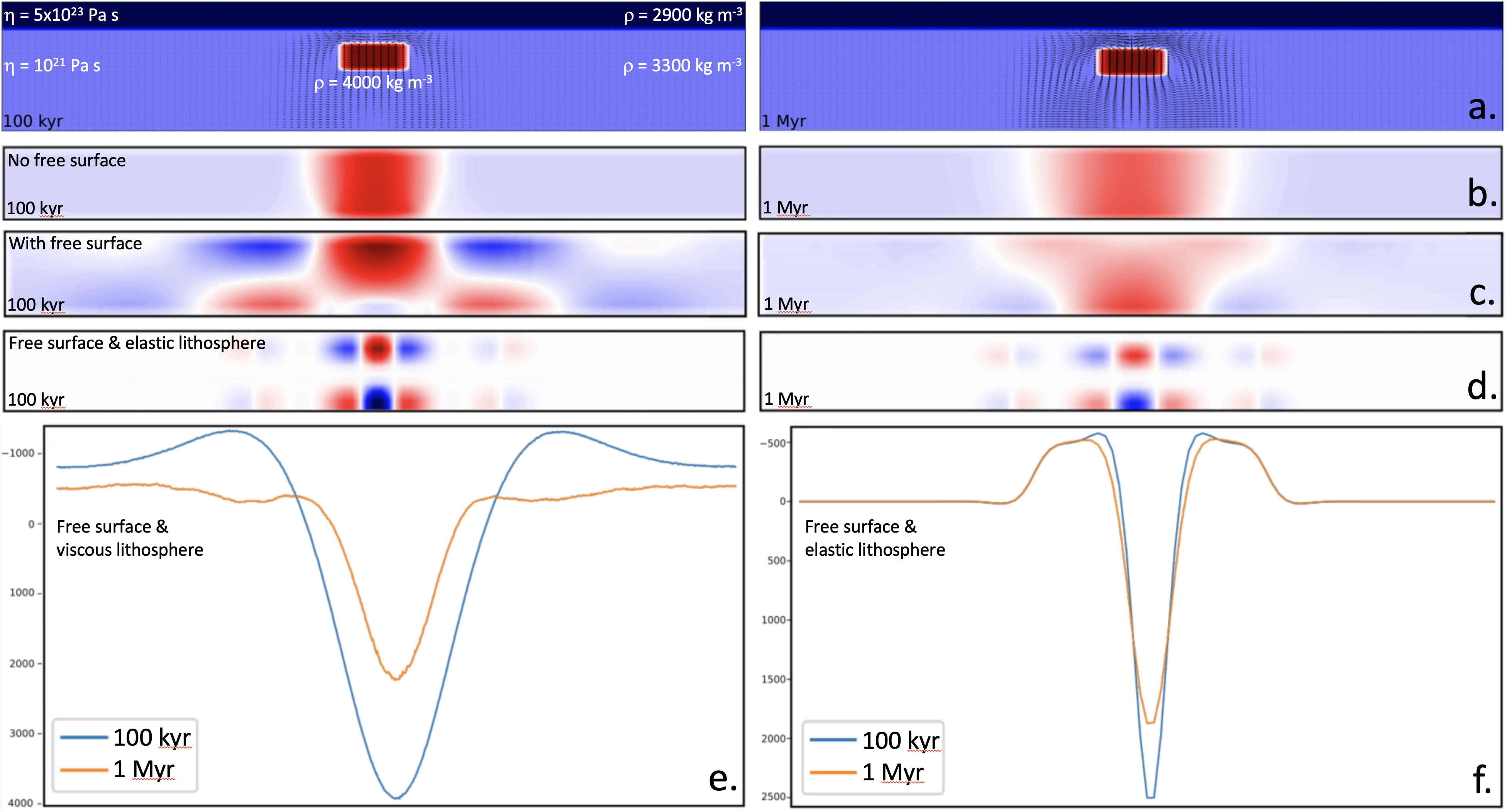 With free surface!
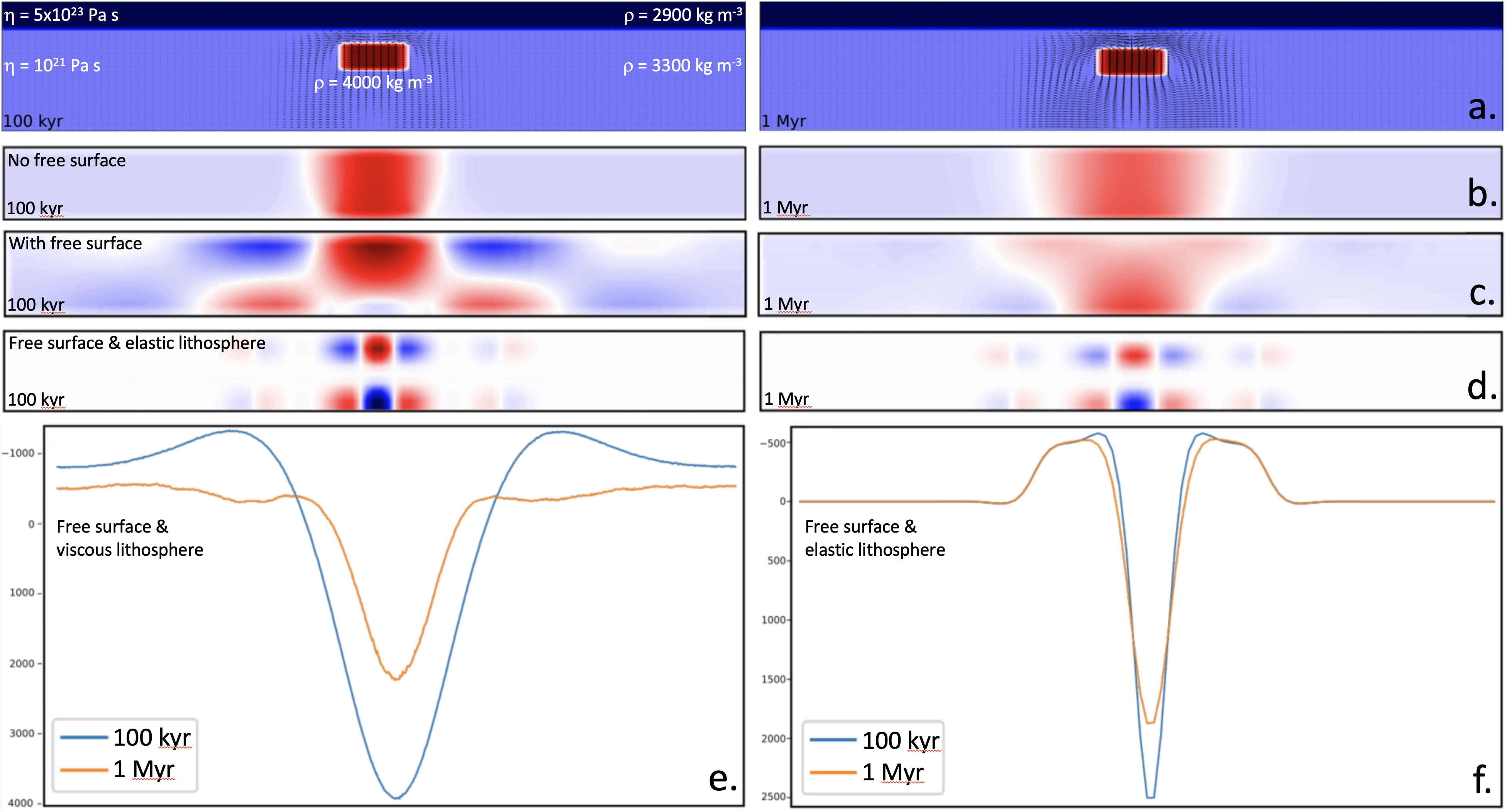 Elastic lithosphere!
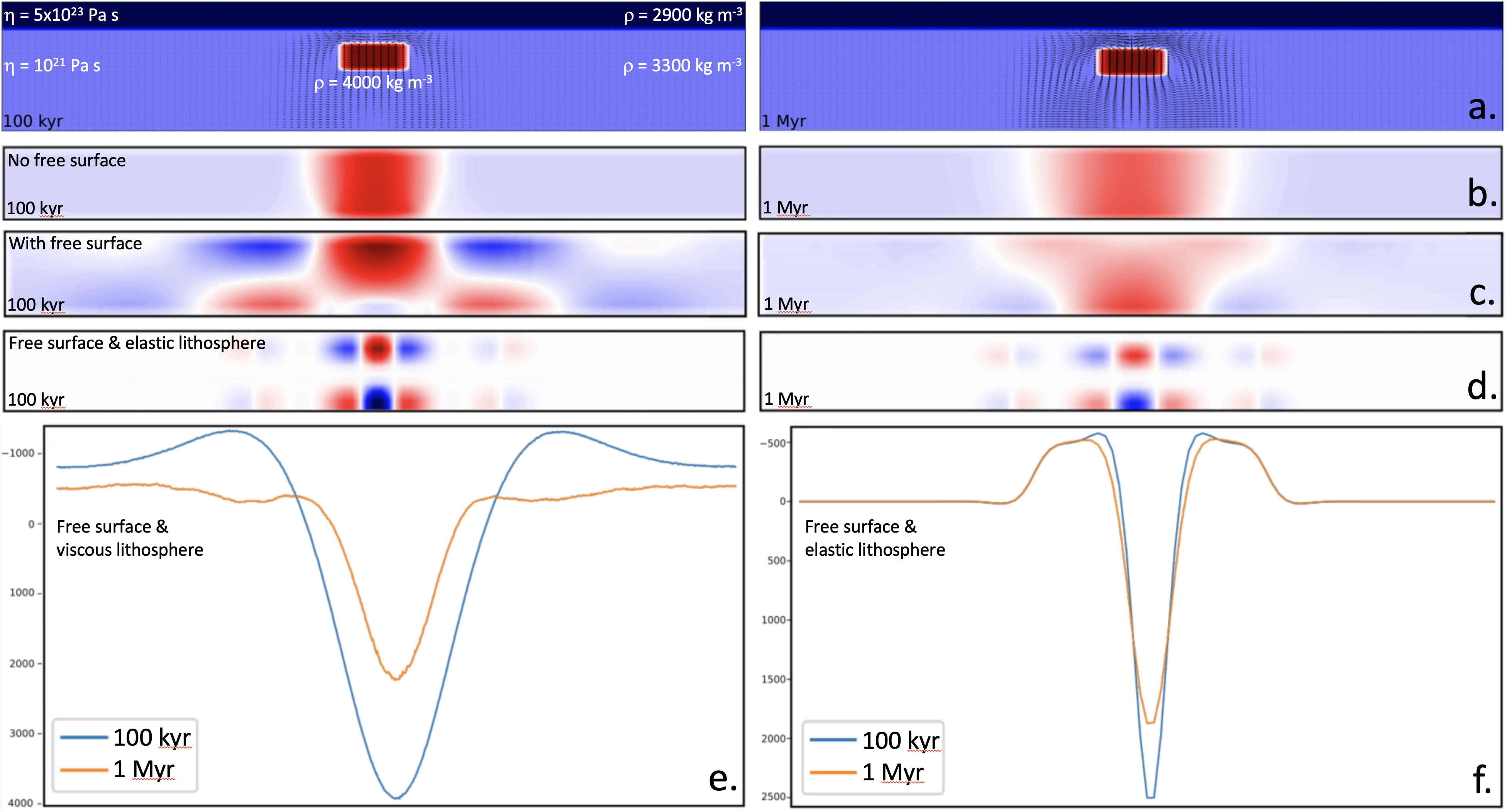 Strain response can depend heavily on assumptions
about rheology of the lithosphere!
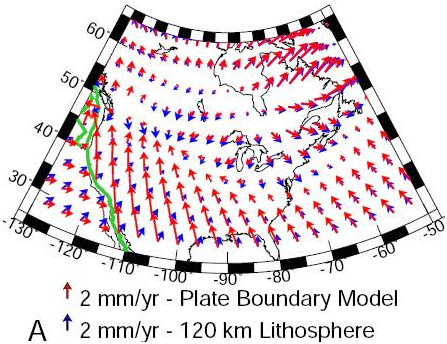 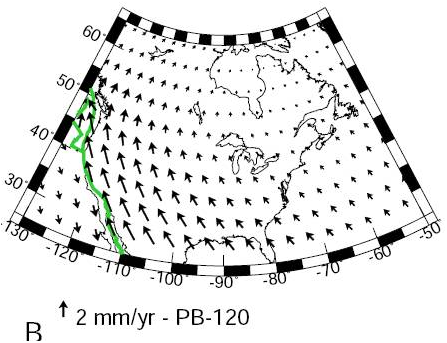 Expect to see significant focusing of strain in zones of
rheological weakness, even if those zones are far from
the edges of the ice sheet. Note plate-like behavior and 
strain focusing along San Andreas for this model…